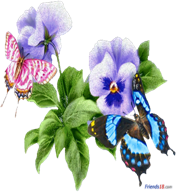 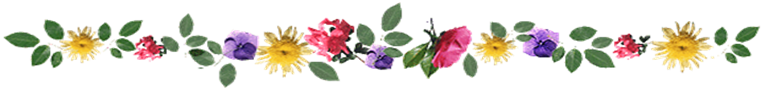 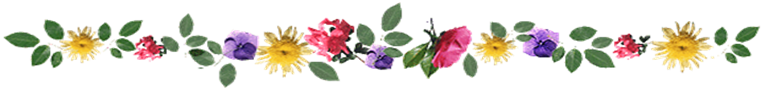 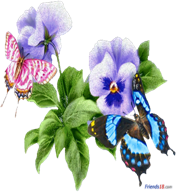 PHÒNG GIÁO DỤC ĐẠO QUẬN LONG BIÊN
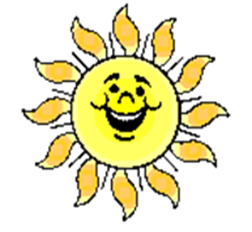 TRƯỜNG MẦM NON ĐỨC GIANG
LĨNH VỰC PHÁT TRIỂN NHẬN THỨC
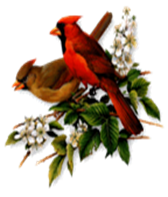 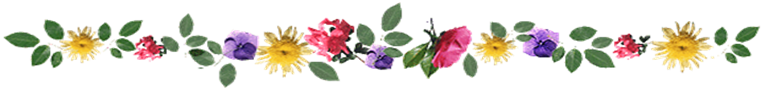 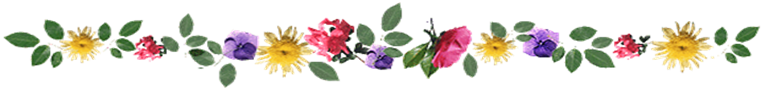 HOẠT ĐỘNG LÀM QUEN VỚI TOÁN
ĐỀ TÀI: 
GỘP 2 NHÓM TRONG PHẠM VI 4, ĐẾM, NÓI KẾT QUẢ.
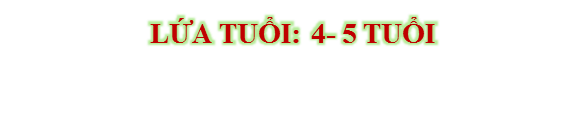 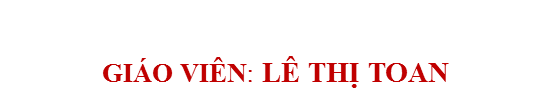 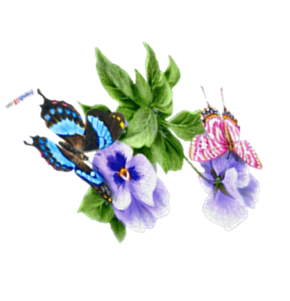 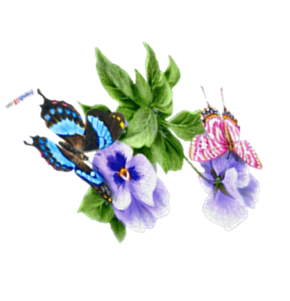 Năm học : 2019- 2020
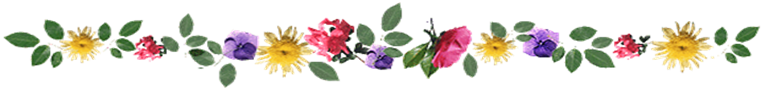 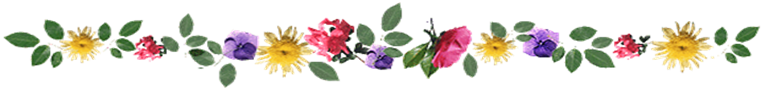 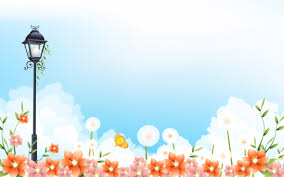 I. Mục đích –yêu cầu:
1. Kiến thức.
- Trẻ biết gộp 2 nhóm trong phạm vi 4 
- Trẻ biết đếm từ 1-8, nói kết quả
- Ôn nhận biết chữ số 4
- Biết cách xếp hoa từ trái sang phải
2. Kỹ năng:
- Trẻ có kỹ năng gộp 2 nhóm đối tượng thành 1 nhóm và đếm từ 1-8, nêu kết quả vừa gộp.
- Rèn kỹ năng quan sát ,nhận xét, tư duy của trẻ.
- Trẻ diễn đạt được cách gộp 2 nhóm trong phạm vi 4 
 
3.Thái độ:
- Trẻ hứng thú tích cực tham gia các hoạt động.
Trẻ hợp tác tích cực với bạn để tham gia các trò chơi
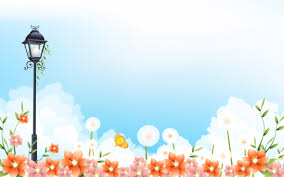 III. Cách tiến hành
1. Ổn định tổ chức:
- Cô cùng trẻ đọc bài thơ: “ Lên Bốn”
- Các con vừa đọc bài thơ gì?
-Tất cả các con đều lên mấy tuổi?
- Các con ơi! các con có muốn đi thăm nhà bạn Thỏ không?
- Cô cùng các con đi thăm nhà bạn Thỏ nào?
La lá la ….
- Đến nhà bạn Thỏ rồi
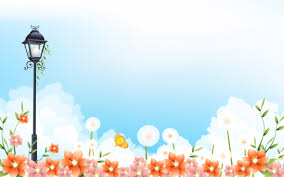 2. Phương pháp , hình thức tổ chức
 Hoạt động1:Ôn đếm đến  4, nhận biết chữ số 4
Hoạt động 2:  Dạy trẻ gộp 2 nhóm đối tượng trong phạm vi 4 đếm, nói kết quả
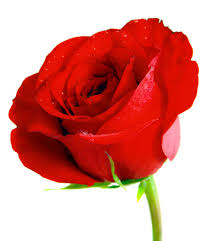 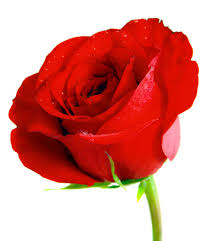 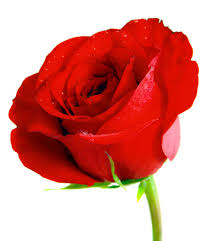 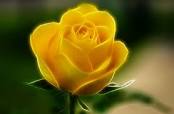 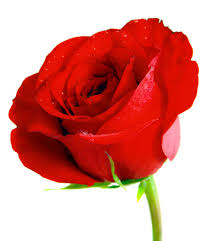 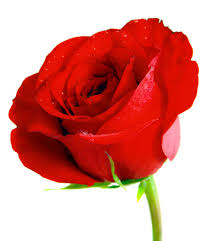 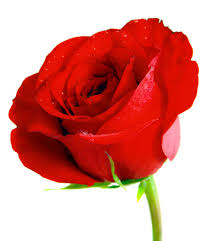 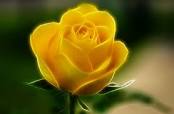 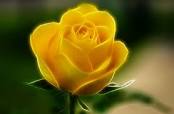 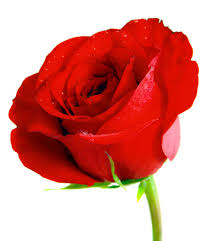 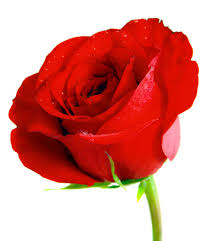 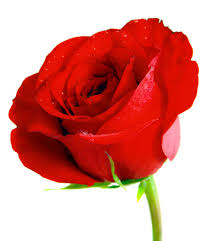 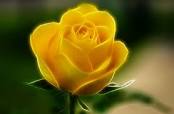 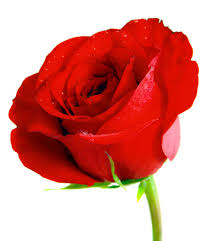 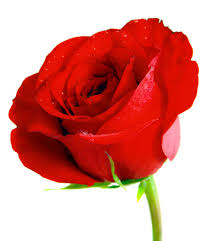 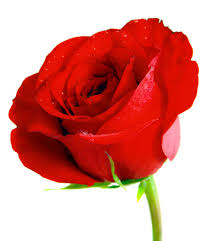 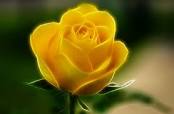 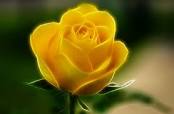 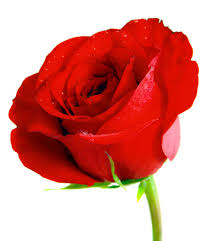 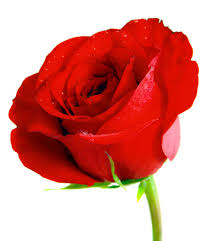 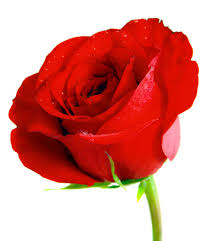 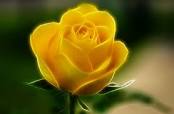 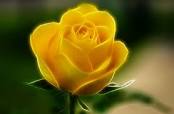 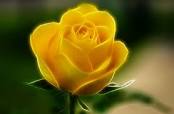 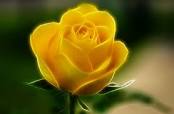 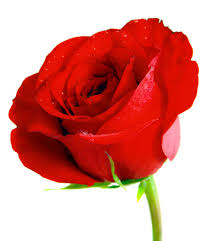 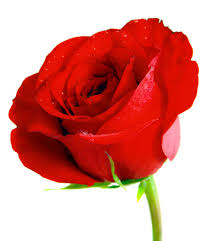 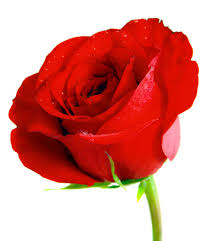 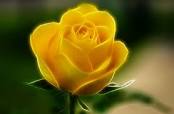 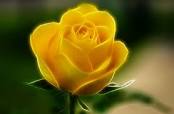 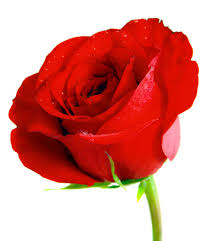 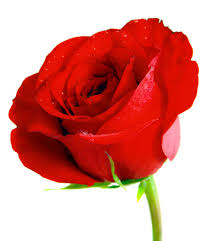 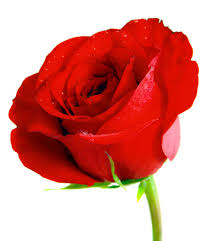 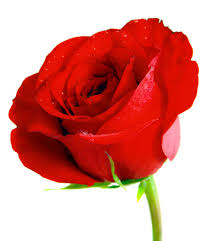 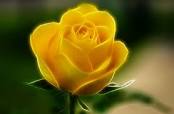 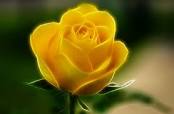 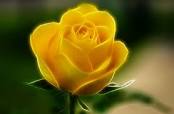 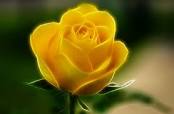 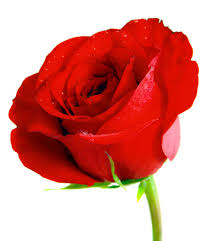 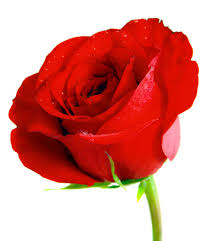 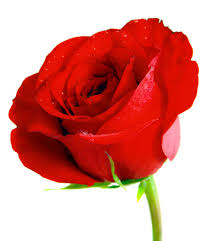 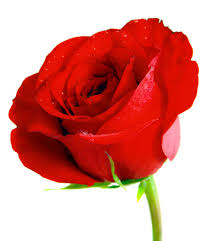 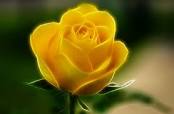 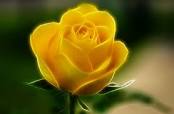 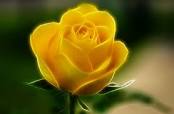 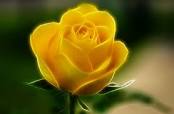 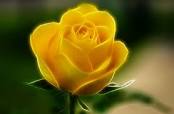 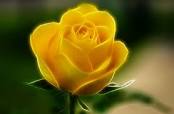 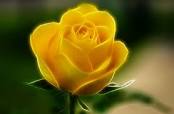 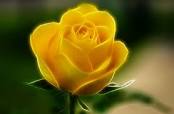 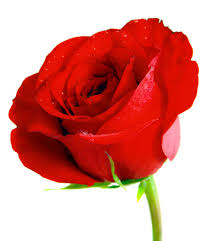 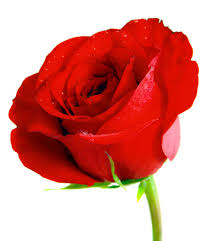 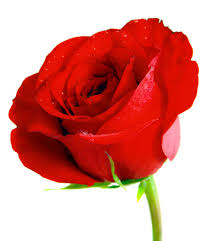 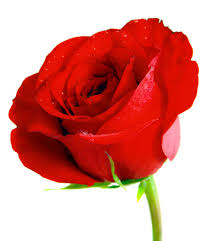 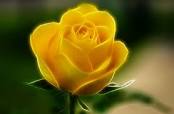 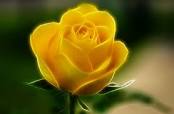 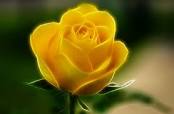 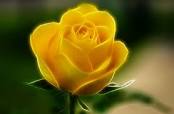 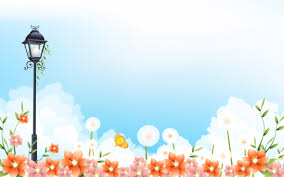 Hoạt động 3: luyện tập
- Cô B , Cô Hạnh thấy hôm nay các bạn B4 học có giỏi không? Để thay đổi không khí cô Hạnh  có ý tưởng gì không?
*( Bạn Hạnh  nói luật chơi) Trò chơi 1: Tìm bạn
- Cách chơi: Các con sẽ đi vòng tròn, vừa đi vừa hát, khi nghe tiếng sắc xô thì các con phải làm đúng yêu cầu của cô.
- Nếu bạn nào không nhanh tìm bạn thì phải nhảy lò cò.
- Chơi lần 1:Tìm nhóm có 2 bạn mặc áo màu cam, 2 bạn mặc áo màu vàng.
- Chơi lần 2: Tìm nhóm có 4 bạn mặc áo màu cam và 4 bạn mặc áo màu vàng.
- Cô kiểm tra kết quả nhận xét sau mỗi lần chơi.
Trò chơi 2: Nối tranh
-Cách chơi: Các con hãy tìm và gộp 2 nhóm lại và đếm xem nhóm đó có tất cả bao nhiêu rồi nối tương ứng với chấm tròn.
Các con đã hiểu cách chơi chưa?
Đội 1: Gộp nhóm  có tổng là 4 sẽ tương ứng 4  chấm tròn . Gộp nhóm có tổng là 3 tương ứng với 3 chấm tròn.
- Ví dụ : nối 2 hoa vàng với 2 hoa tím tương ứng với 4 châm tròn.
Đội 2:Nối các hình ảnh tương ứng với tổng chấm tròn là: 6-7
 Đội 3: Nối các hình ảnh tranh tương ứng với tổng chấm tròn là 8 -6
- Luật chơi; Đội nào nối nhanh, đúng  đội đó chiến tháng
 Cô cùng lớp đếm  kiểm tra kết quả
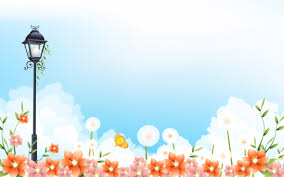 3. Kết thúc:
- Nhận xét, tuyên dương trẻ,
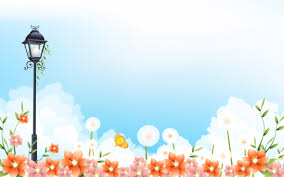 CHÚC CÁC CÔ SỨC KHỎE
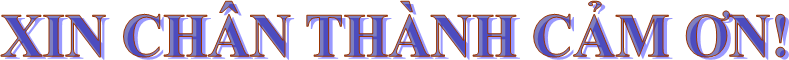